GLUE
Gemeinsame Lern-Umgebungen Entwickeln
Ausgangslage
Heterogene Klassen mit Inklusion
Lehrkräfte in Ausbildung darauf häufig wenig Vorbereitet
Inklusives Lernen
Inklusives Lernen ist nicht durch bloße Anwesenheit erfüllt.
Kooperatives Lernen am gemeinsamen Lerngegenstand. 
Dabei um soziale und fachliche Teilhabe.

GLUE: Wir müssen ermöglichen, dass alle SuS mit und voneinander Lernen und das möglichst ohne Hindernisse.
Was will GLUE
Ziel: Alle Kinder auf ihrem jeweiligen Entwicklungsniveau gemeinsam an einem gemeinsamen Gegenstand lernen, spielen und arbeiten.

Voraussetzung: Lernprozesse müssen rund um einen fachlichen Gegenstand angesiedelt werden.

Alle Kinder sollen die Chance erhalten sich gleichberechtigt einzubringen.
Planung einer GLUE
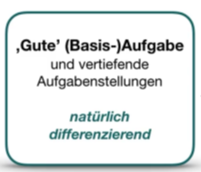 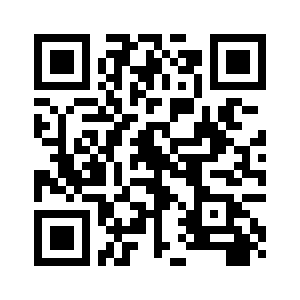 Wie kann es gelingen, dass alle Kinder gemeinsam an einer Aufgabe arbeiten und trotzdem zieldifferentes Arbeiten möglich ist?
Planungsraster
Wichtig: Der fachliche Kern der Aufgabe muss bei der Reduktion und der Erweiterung bestehen bleiben.
Basisaufgaben
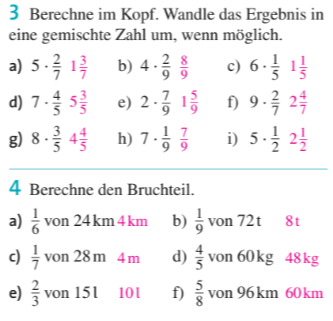 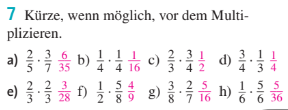 Analyse
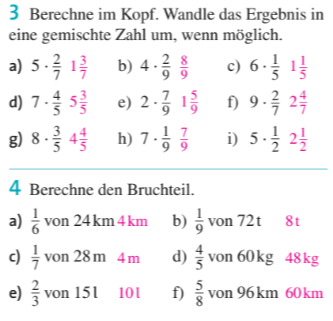 -> SuS sollen Brüche multiplizieren und erkennen, dass von das gleiche wie eine Multiplikation ist. 

-> Übungspäckchen -> Erklärung jeweils vorher nötig.

-> nicht kooperativ

-> für schwache SuS beinahe unmöglich

-> nicht ansprechend
…..
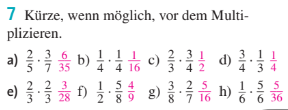 GLUE-Aufgabe
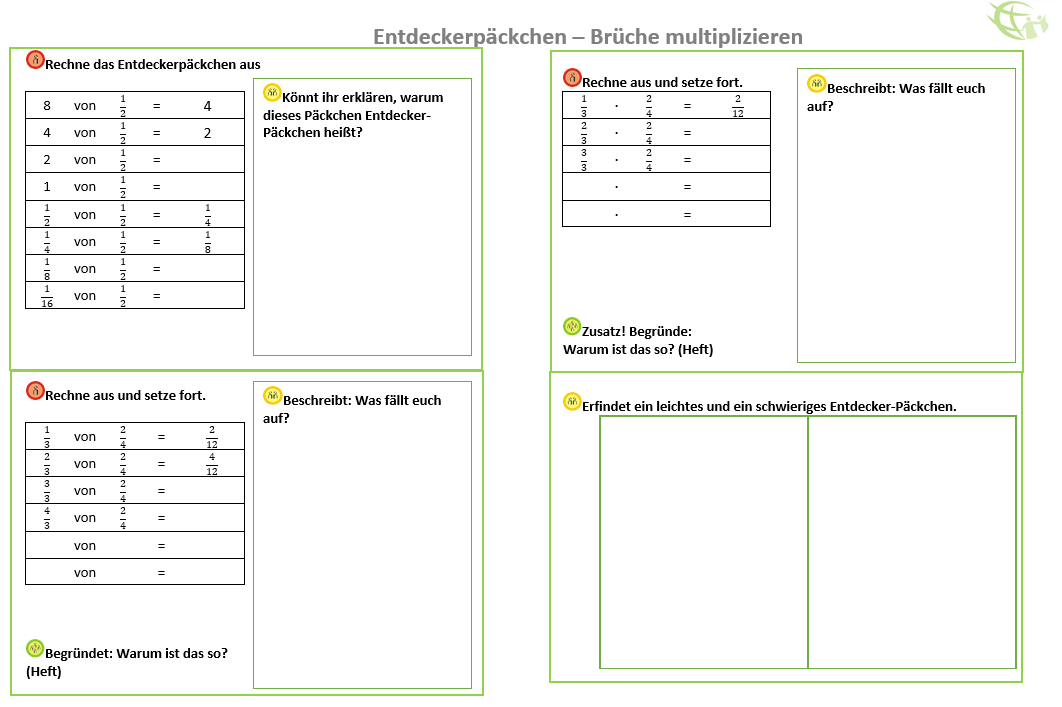 Inhaltlich die gleichen Aspekte.
Entdeckerpäckchen in EA 
Auch schwache SuS können Ergebnisse weiterführen
Differenzierung durch weiterführende offene Fragestellungen in PA 
jeder kann auf seinem Niveau antworten
Begründungen in GA.
Abschließendes Anwenden durch das erstellen eigener Aufgaben. (Leicht/Schwer)
Weiterführende Links auf PIKAS
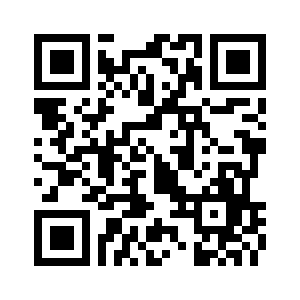 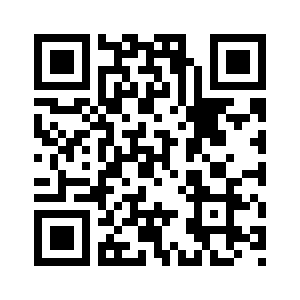 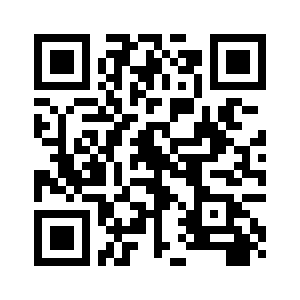 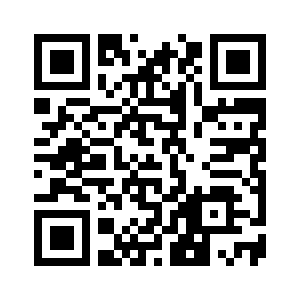 GLUE
Differenzsensible Unterrichtsplanung
Austausch anregen
Förderschwerpunkte
Aufgaben adaptieren